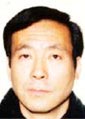 Hideharu Shintani
EB PPT
BIOGRAPHY
Hideharu Shintani, PhD, Guest Professor; born in Osaka, Japan, Feb. 23, 1948; Family, Miharu Amagai, Feb. 10,1949; 2 children. Present Address, 1-10-60,Minamidaira, Hino 191-0041, Tokyo, Japan; Education, BA, Kyoto U., 1972, MS, 1974, PhD, 1977. Carrier, Researcher National Institute of Health Sciences (NIHS), Tokyo, 1977-87, Senior Researcher 1987-92, Director of Department 1992-2009, Guest Professor of Chuo University, School of Science, 2009-, Research Associate at Texas Tech University, Department of Chemistry, Lubbock, 1986-87; Academic Activity, Director of Antibacterial and Antifungal Society Japan, Editorial Board of Biocontrol Science, J. Radiation Sterilization, and Trends in Biomaterial & Artificial Organs. A Chairman of the Japanese Government Committee entitled Sterilization and inactivation of endotoxin and prion by gas plasma exposure. Book publication, Author: Bioinstrumentation and Biosensors, 1990, Ohio Science Workbook Polymers, 1994, Analytical Applications of Immobilized Enzyme Reactors, 1994, Sterilization Systems 1995, Adsorption and its Application in Industry and Environmental Protection, 1998; editor: Handbook of Analytical Application of Capillary Electrophoresis, 1996. Sterilization and Disinfection by Plasma –Sterilization Mechanisms, Biological and Medical Applications, 2011; Member AAMI, ISO (Japan Delegate 19991-). Home 1-10-60, Hino Tokyo Japan, Office: Chuo University, School of Science, Bunkyo-ku, Kasuga l-chome, 13-27, Tokyo 112-0003, Japan
RESEARCH INTEREST
Gas plasma sterilization
HPLC, Ion chromatography
Analytical Chemistry
Pharmaceutical Science
Sterilization Validation
RECENT PUBLICATIONS
Sterilization mechanism of nitrogen gas plasma: induction of secondary structural change in protein. Sakudo A, Higa M, Maeda K, Shimizu N, Imanishi Y, Shintani H. Microbiol Immunol. 2013 Jul;57(7):536-42. doi: 10.1111/1348-0421.12061.
 Confirmation of the sterilization effect using a high concentration of ozone gas for the bio-clean room. Iwamura T, Nagano K, Nogami T, Matsuki N, Kosaka N, Shintani H, Katoh M. Biocontrol Sci. 2013;18(1):9-20.
 Dengue virus presence and surveillance in Okinawa (Review). Sakudo A, Onodera T, Shintani H, Ikuta K. Exp Ther Med. 2012 Jan;3(1):15-17. Epub 2011 Oct 21.
 Validation study and routine control monitoring of moist heat sterilization procedures. Shintani H. Biocontrol Sci. 2012 Jun;17(2):57-67. Review.
Validation of sterilization procedures and usage of biological indicators in the manufacture of healthcare products. Shintani H. Biocontrol Sci. 2011 Sep;16(3):85-94. Review.
Methods of rapid microbiological assay and their application to pharmaceutical and medical device fabrication. Shintani H, Sakudo A, McDonnel GE. Biocontrol Sci. 2011 Mar;16(1):13-21. Review.
Fundamentals of prions and their inactivation (review). Sakudo A, Ano Y, Onodera T, Nitta K, Shintani H, Ikuta K, Tanaka Y. Int J Mol Med. 2011 Apr;27(4):483-9. doi: 10.3892/ijmm.2011.605. Epub 2011 Jan 25. Review.
HPLC
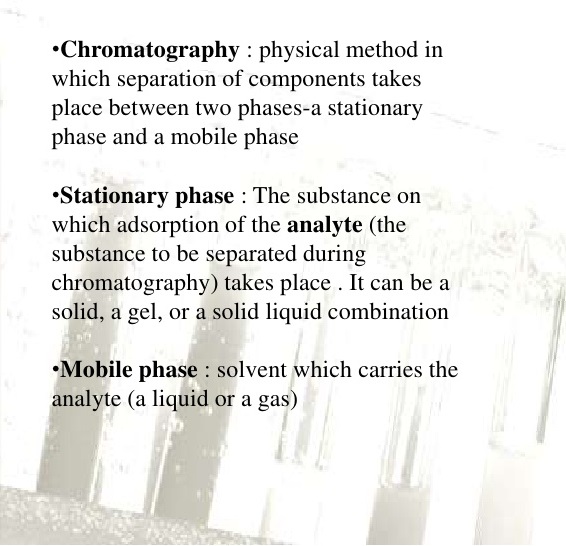 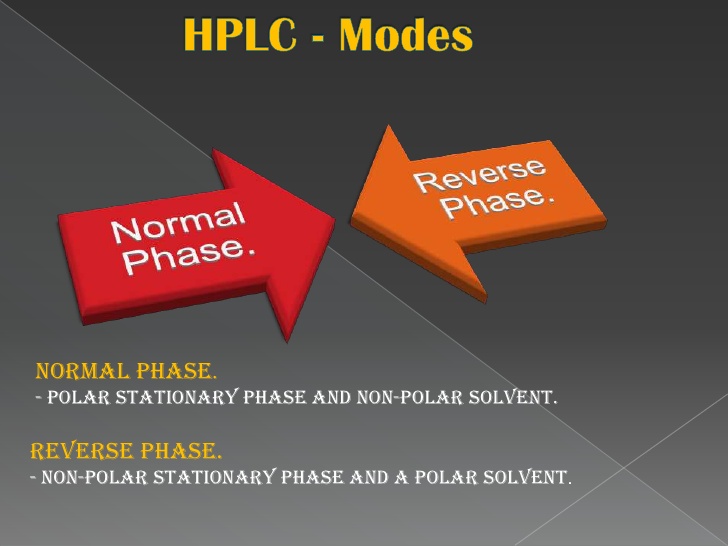 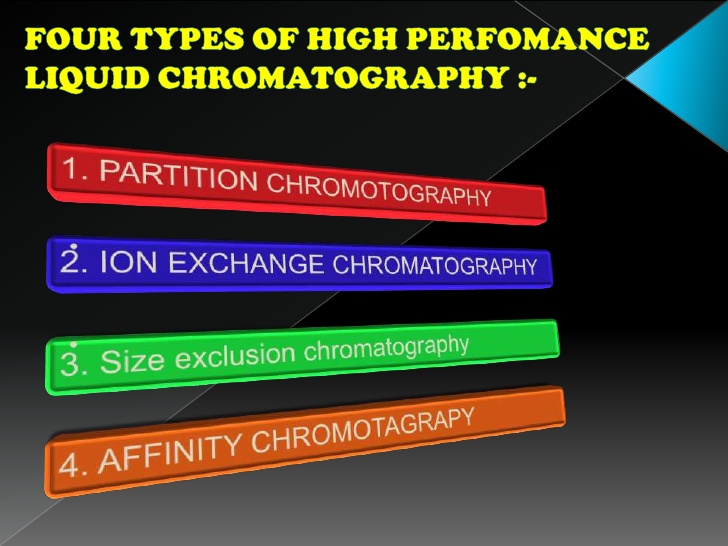 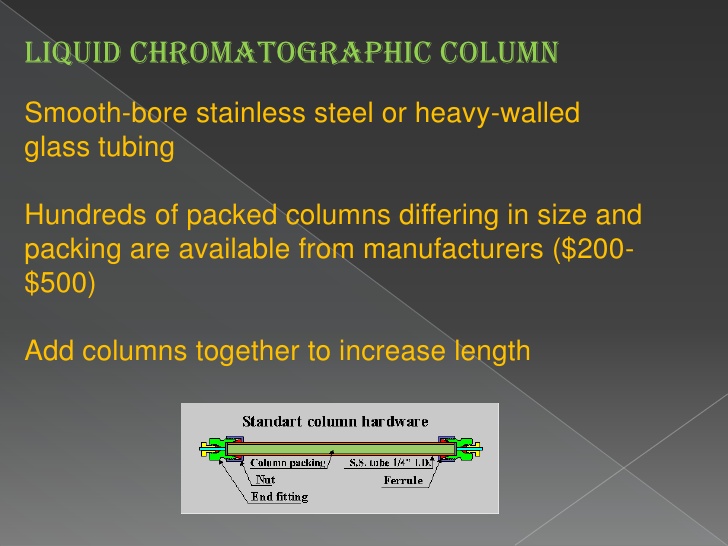 HPLC detection and characteristics with sensitivity
Pretreatment method for the analysis of compounds in complicated matrix
Utility of HPLC
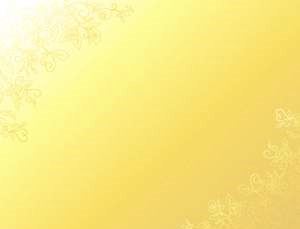 Pharmaceutica Analytica ActaRelated Journals
Pharmaceutical Regulatory Affairs
    Pharmacovigilance
Pharmaceutica Analytica Acta Related Conferences
For further details regarding the conference please visit
http://www.conferenceseries.com/pharmaceutical-sciences-meetings/
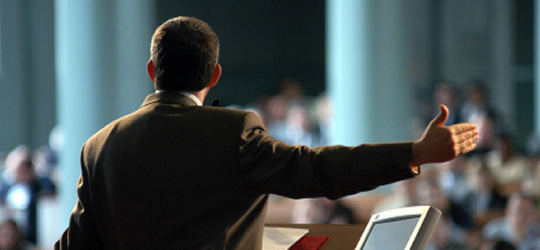 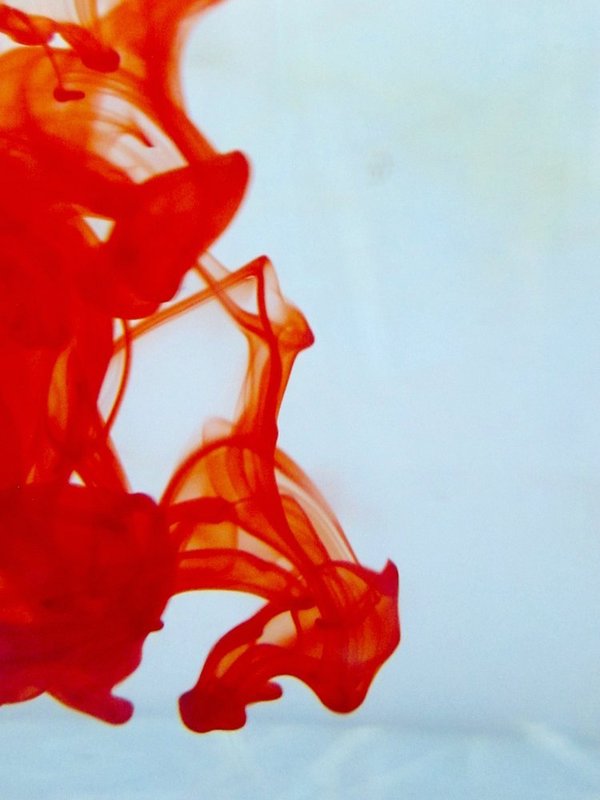 OMICS International Open Access Membership
Open Access Membership with OMICS international enables academicians and research institutions, funders and corporations to actively encourage open access in scholarly communication and the dissemination of research published by their authors.
For more details and benefits, click on the link below:
http://omicsonline.org/membership.php
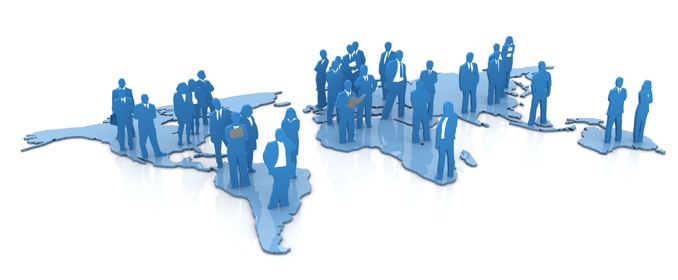 SIGNATURE
Hideharu Shintani 
University of Chuo
School of Science
1-13-27, Kasuga, Bunkyo, Tokyo 112-0003
 Japan